Kako radi moj program?
2. Računalno razmišljanje i programiranje
Kako radi program?- primjer: opseg i površina pravokutnika
ULAZ
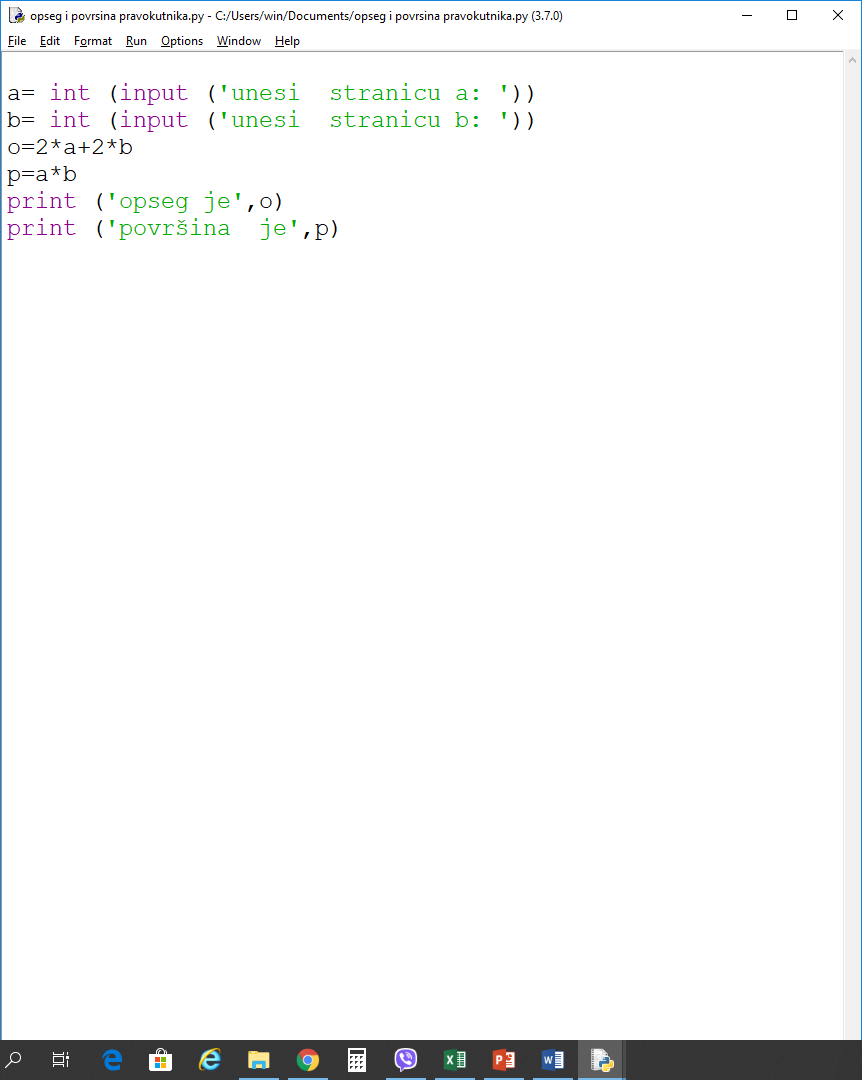 OBRADA
IZLAZ
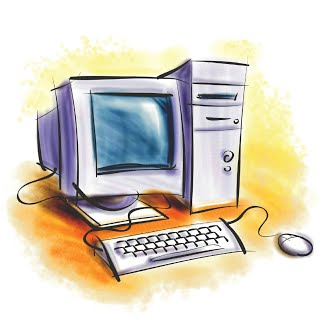 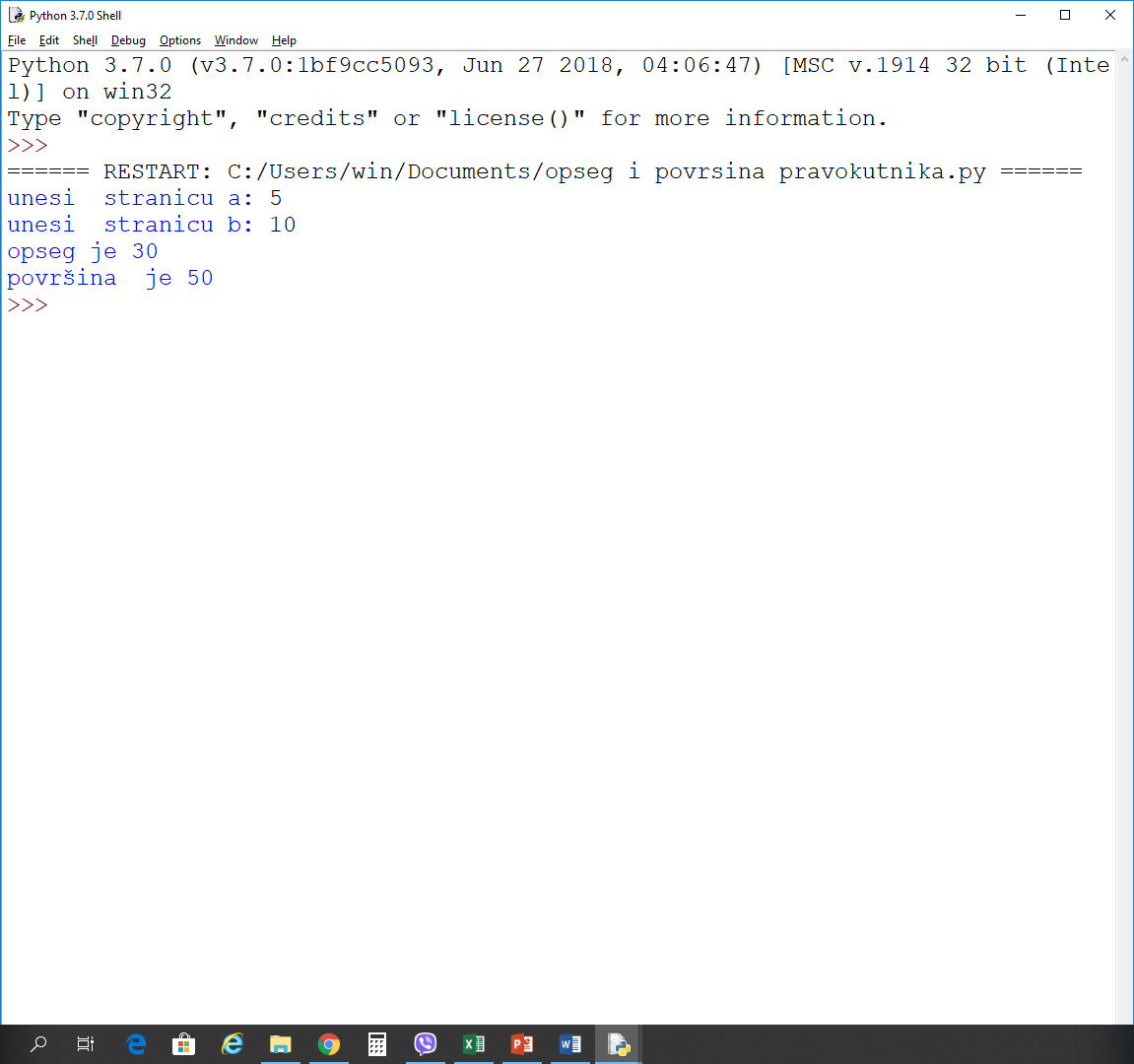 Dijelovi izvršavanje programa
Unos podataka
Obrada podataka
Ispis rezultata obrade
Pogreške kod pisanja programa
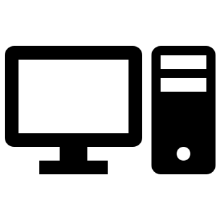 Sintaktičke – > 


Logičke ->
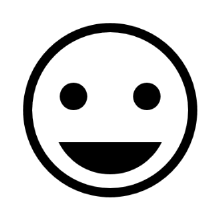 ADA
Ada 
prva programerka
PONOVIMO
Kako radi program?
Koji su dijelovi programa?
Kakve mogu biti pogreške kod pisanja programa?
Navedi primjer sintaktičke pogreške.
Navedi primjer logičke pogreške?
Kako se zvala prva programerka?